面試
暨
備審資料
科法所碩一　盧芯沂
２０２０１１０６台大科法所招生說明會
背景
01
報考動機
02
研究計畫
03
面試
大綱
04
背景
台大財務金融學系畢業
漁村服務社
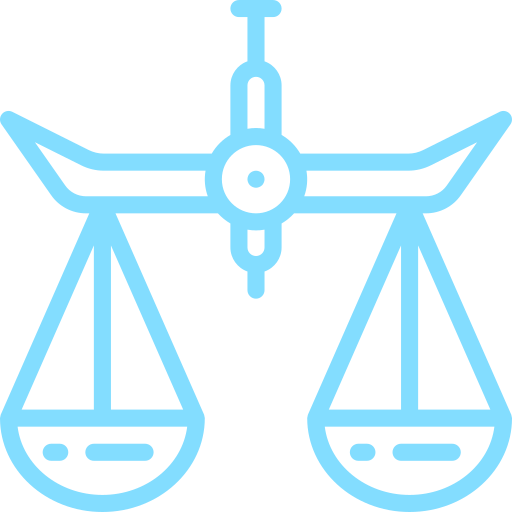 資料分析與決策社
會計助理
r09a41011@ntu.edu.tw
[Speaker Notes: 要不要修過法律系的課？]
報考動機
為什麼想要考科法所？
我知道科法所在做什麼
為什麼不是別的管道？
科法所為什麼要你？
教授對你的第一印象
念完科法所可以有什麼改變？
研究計畫
比較法的研究或是未來立法的建議
參考他人論文架構擬大綱
以研究動機與參考文獻為主
確定領域
確定方向
確定題目
計畫架構
他人檢閱
請非原領域者幫忙確認內容是否好懂
自身背景的領域
（完備或新興）
一句話解釋要研究的內容
TIPS.
1.參考已有論文標題、大綱，但除非找資料研究否則不建議在發想期看過多內文
2.選定領域後可以先研究台大法律系有什麼研究相關領域的教授
[Speaker Notes: 選題不要好高騖遠（純法律命題），如果都只研究純法律、法學那我們跟法研所有什麼區別？]
面試
一分鐘自我介紹
動機、決心、認知
對弱點的認識與說法
找到自己備審中不足處並設想回答
對科法所的認識與時間安排
確定知道科法所與其他的區別
確定自己能好好修完三年的課
針對研究計畫的準備
廣泛閱讀相關資料
用淺顯的說法解釋術語
[Speaker Notes: 四人25分鐘，一開始先一分鐘自我介紹，五分鐘個人問題
有修過很多法律系的課學分都不採
有機率遇到甚至比你懂該領域的老師，無論在法領域或是專業領域都要有所準備]
THANK YOU
歡迎來到台灣大學科際整合法律學研究所